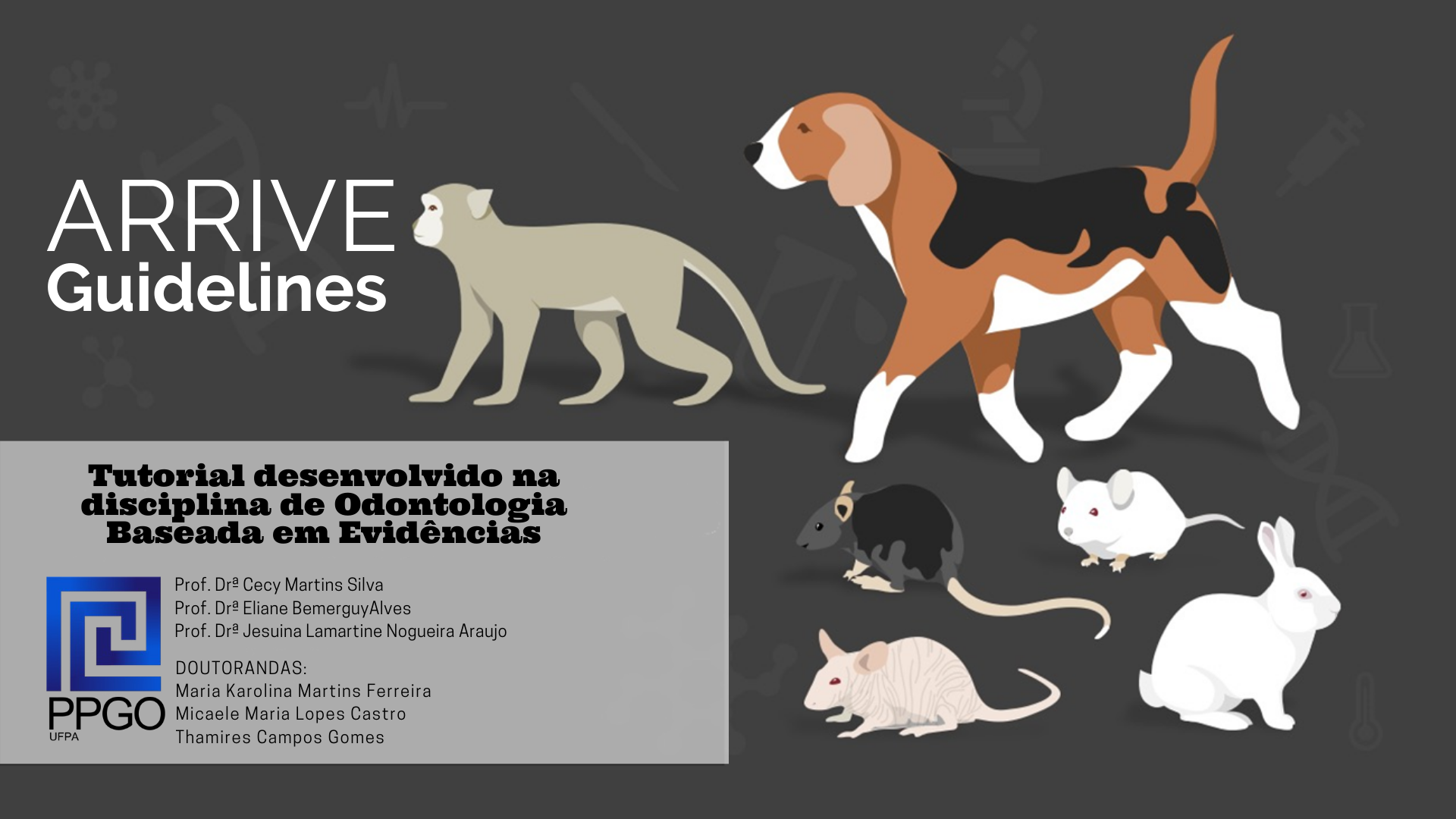 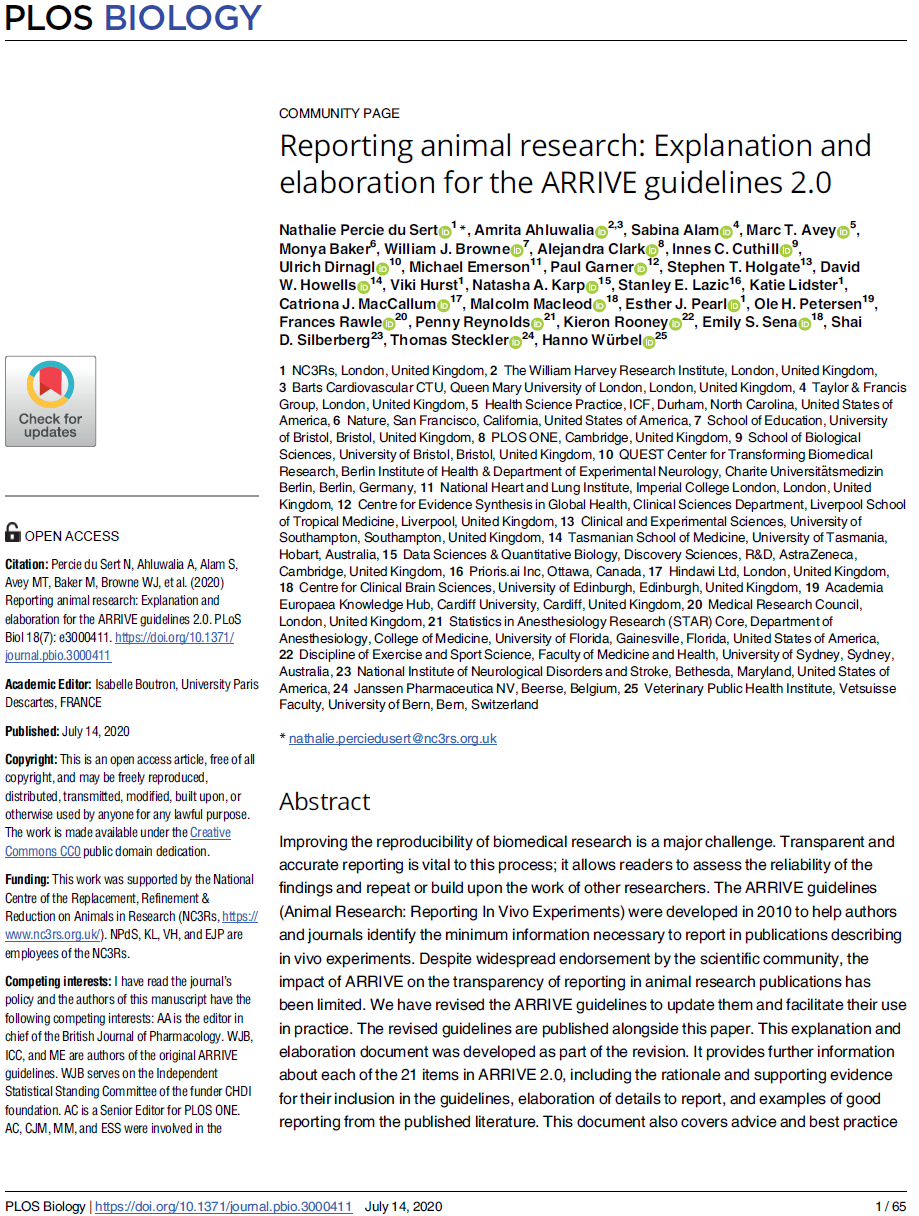 Este tutorial foi elaborado com base no artigo ao lado. Clique aqui para ter acesso ao artigo na íntegra.
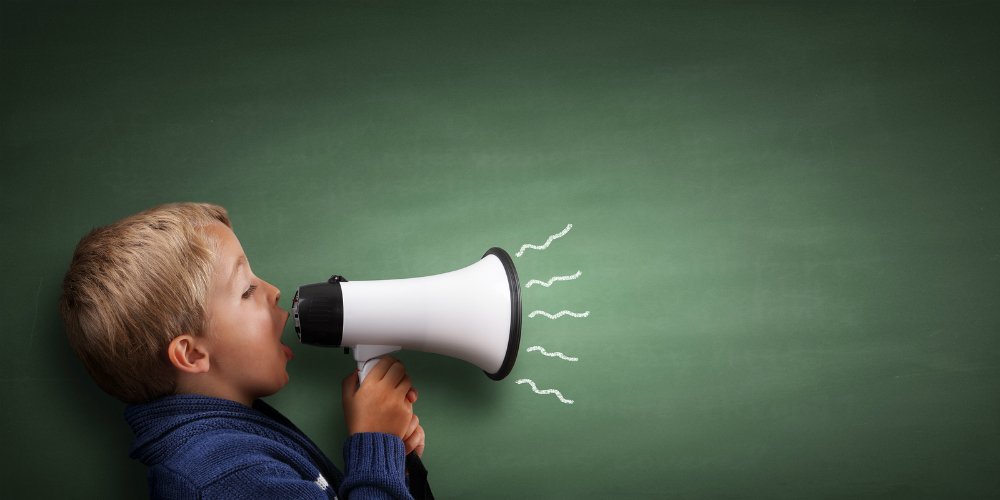 Porque seguir o Guia ?
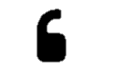 Relatórios transparentes e precisos são essenciais para melhorar a reprodutibilidade
da pesquisa científica; permite que outros examinem o rigor metodológico dos estudos, 
avaliem quão confiáveis ​​são os achados e repitam ou desenvolvam o trabalho.
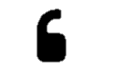 O ARRIVE Guideline 2.0 é dividido em:
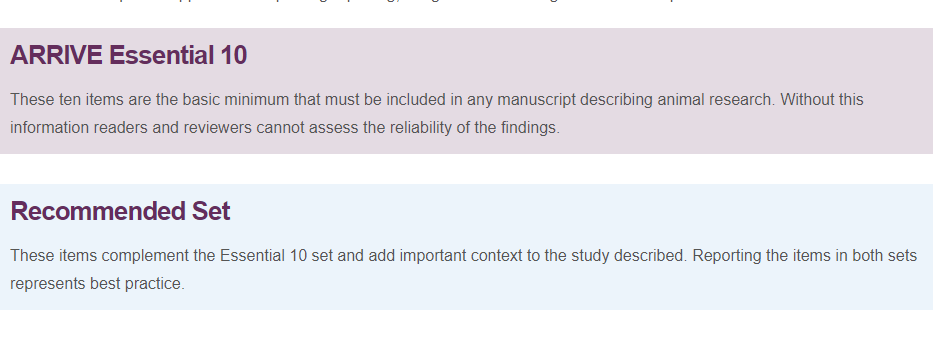 Esses dez itens são o mínimo básico que deve ser incluído em qualquer manuscrito que descreva uma pesquisa com animais. Sem essas informações, os leitores e revisores não podem avaliar a confiabilidade das descobertas.
Esses itens complementam o conjunto do Essencial 10 e adicionam um contexto importante ao estudo descrito. Relatar os itens em ambos os conjuntos representa a melhor prática.
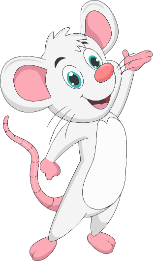 Se você tem alguma crítica ou sugestão, por favor entre em contato 
com os autores aqui.
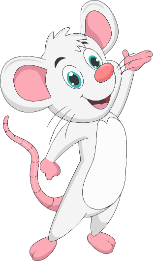 Tutorial
1 – Desenho do estudo
8 – Animais Experimentais
15 – Alojamento e Criação
16 – Cuidado e monitoramento de animais
9 – Procedimentos Experimentais
2 –Tamanho da amostra
3 – Critérios de inclusão e exclusão
17 – Interpretação / implicações científicas
10 – Resultados
11 – Resumo
4 – Randomização
18 – Generalidade / tradução
12 – Histórico
5 – Cegamento
19 – Registro de protocolo
13 – Objetivos
6 – Medidas de Resultado
20 – Acesso a dados
21 – Declaração de interesses
14 – Declaração de Ética
7 – Métodos Estatísticos
Item 1 – Desenho do Estudo
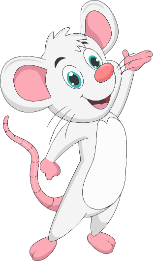 Voltar para o menu principal
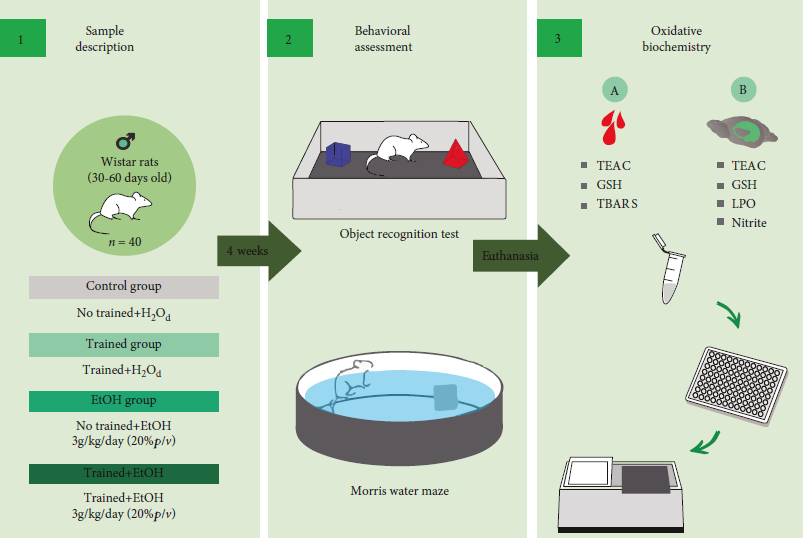 Ex. 1
Próximo exemplo
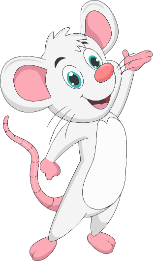 Pamplona-Santos, 2019
Voltar para o menu principal
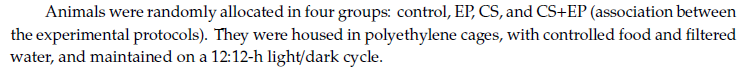 Ex. 2
Exemplo anterior
Castro, 2020
Voltar para item 1
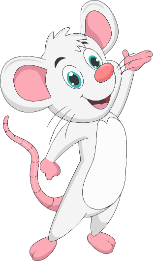 Voltar para o menu principal
Ex.
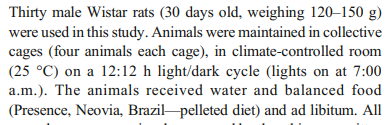 Fernandes, 2020
Voltar para item 1
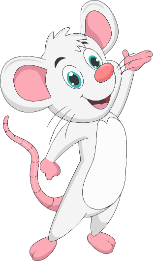 Voltar para o menu principal
Item 2 – Tamanho da Amostra
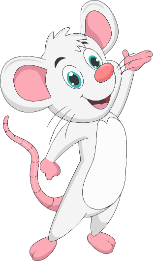 Voltar para o menu principal
Ex.
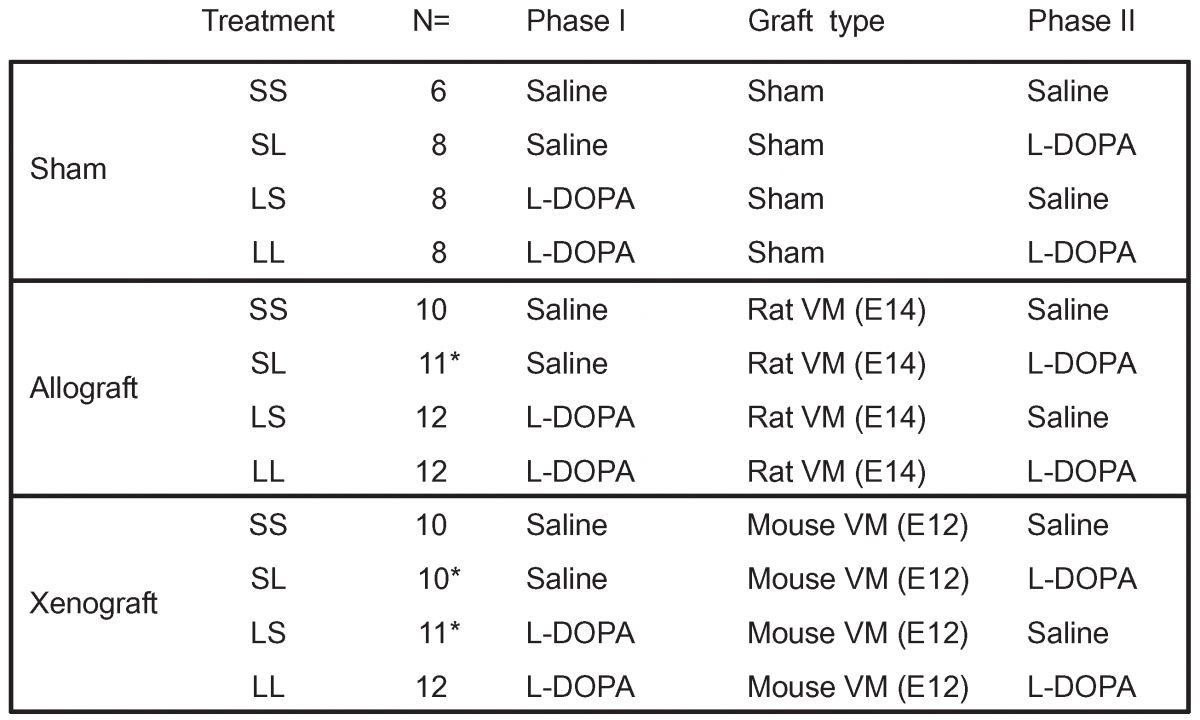 Voltar para item 2
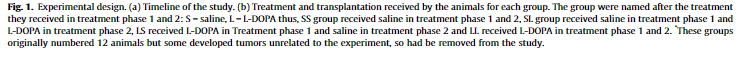 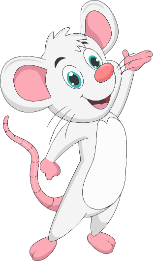 Bregger, 2017
Voltar para o menu principal
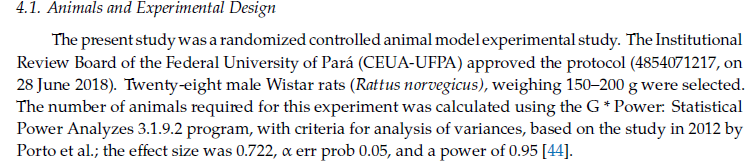 Ex.
Voltar para item 2
Castro, 2020
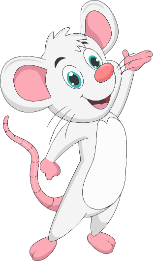 Voltar para o menu principal
Item 3 – Critérios de inclusão e exclusão
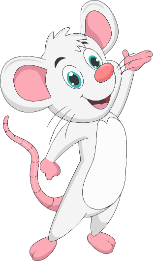 Voltar para o menu principal
Ex.
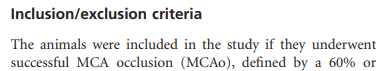 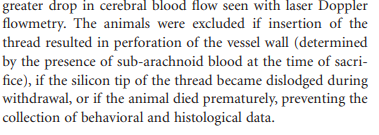 Voltar para item 3
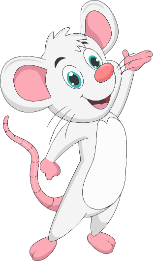 Sena, 2013
Voltar para o menu principal
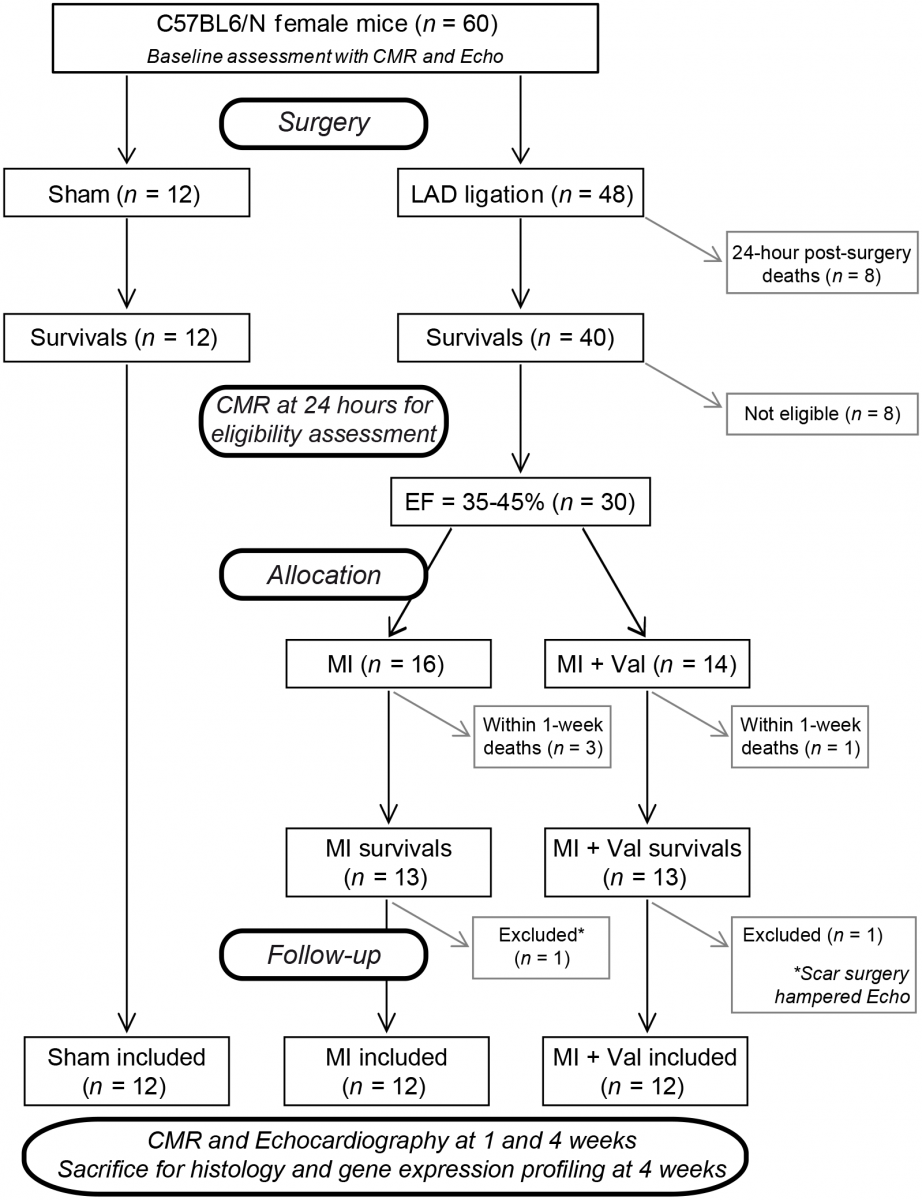 Ex.
Voltar para item 3
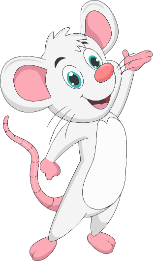 Castiglioni, 2015
Voltar para o menu principal
Ex.
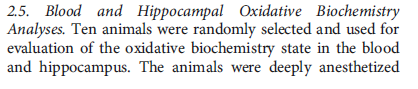 Pamplona-Santos, 2019
Voltar para item 3
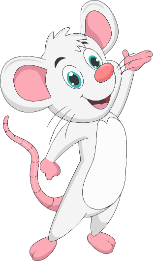 Voltar para o menu principal
Item 4 – Randomização
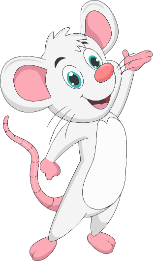 Voltar para o menu principal
Ex.
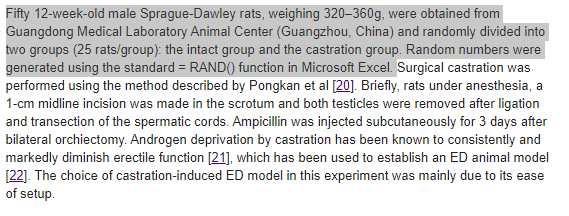 Voltar para item 4
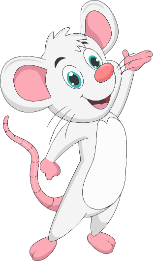 Zhao, 2018
Voltar para o menu principal
Ex.
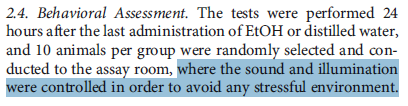 Pamplona-Santos, 2019
Voltar para item 4
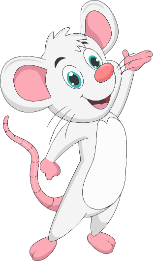 Voltar para o menu principal
Item 5 – Cegamento
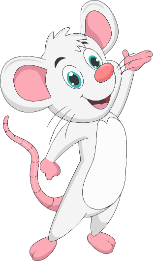 Voltar para o menu principal
Ex.
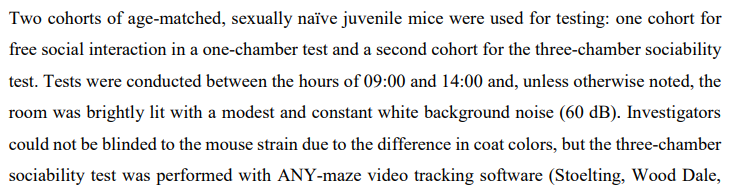 Hsieh, 2017
Voltar para item 5
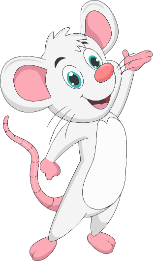 Voltar para o menu principal
Item 6 – Medidas de Resultado
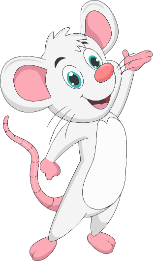 Voltar para o menu principal
Ex.
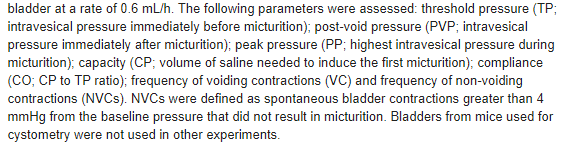 Claudino, 2015
Voltar para item 6
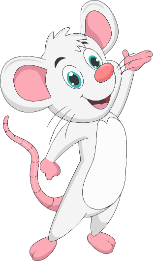 Voltar para o menu principal
Ex.
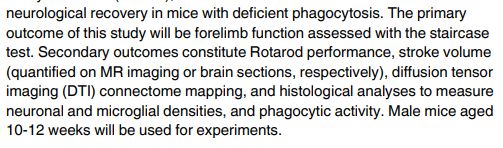 Emmrich, 2018
Voltar para item 6
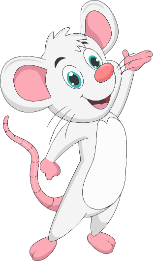 Voltar para o menu principal
Item 7 – Métodos Estatísticos
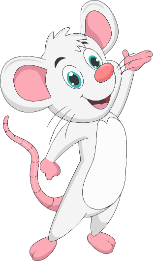 Voltar para o menu principal
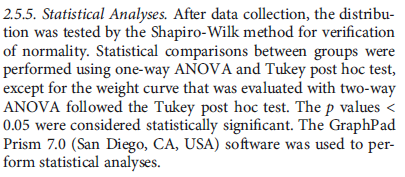 Ex.
Pamplona-Santos, 2019
Voltar para item 7
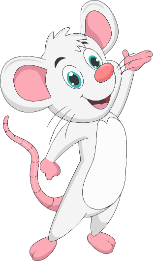 Voltar para o menu principal
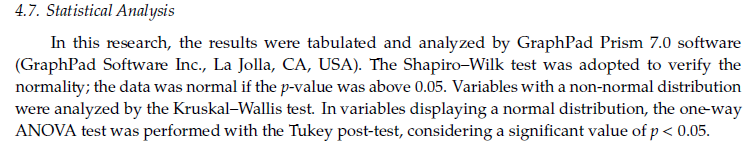 Ex.
Castro, 2020
Voltar para item 7
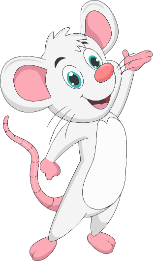 Voltar para o menu principal
Item 8 – Animais Experimentais
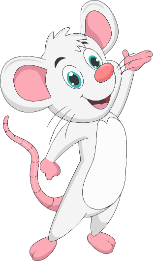 Voltar para o menu principal
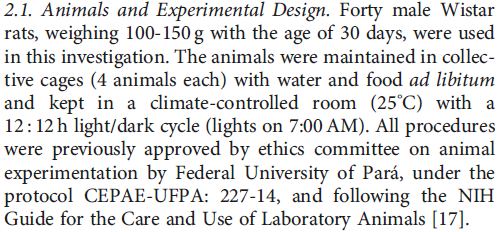 Ex.
Voltar para item 8
Lamarão-Vieira, 2019
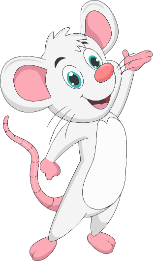 Voltar para o menu principal
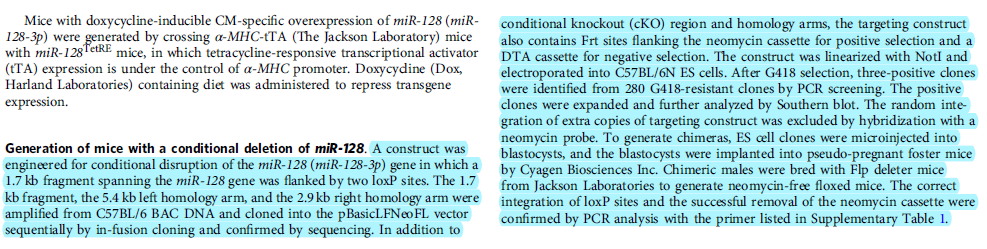 Ex.
Huang, 2018
Voltar para item 8
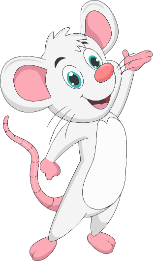 Voltar para o menu principal
Item 9 – Procedimentos experimentais
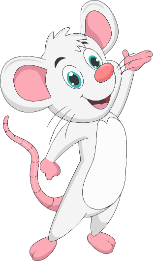 Voltar para o menu principal
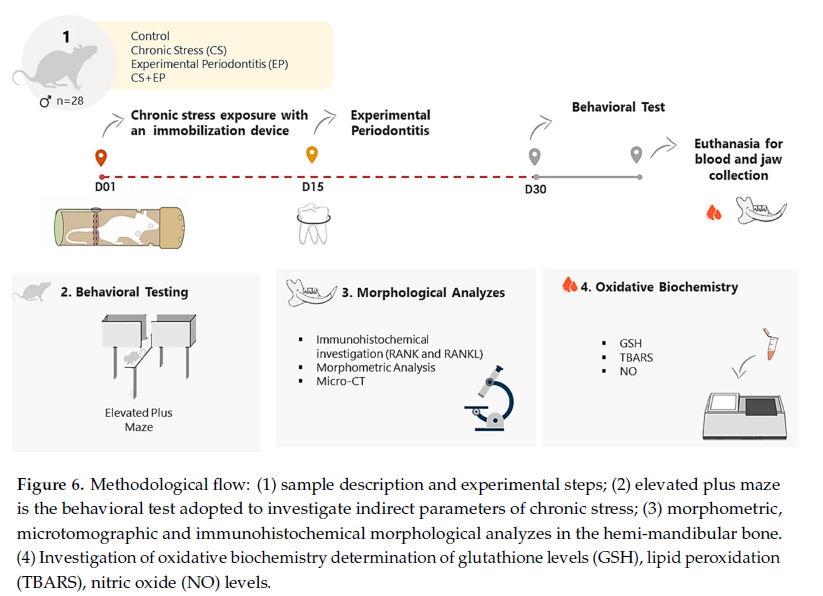 Ex.
Voltar para item 9
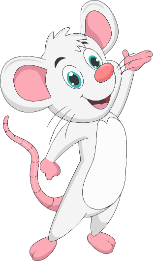 Castro, 2020
Voltar para o menu principal
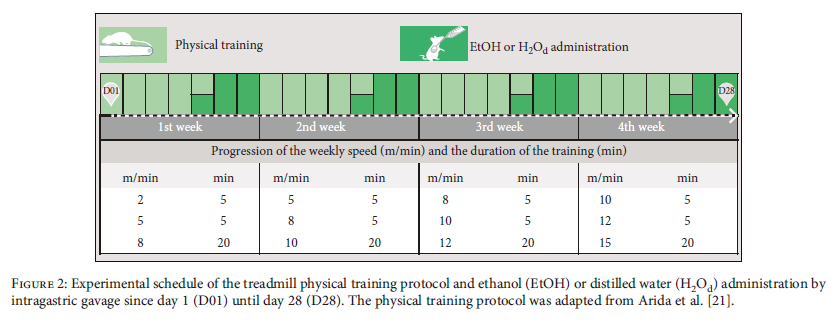 Ex.
Voltar para item 9
Pamplona-Santos, 2019
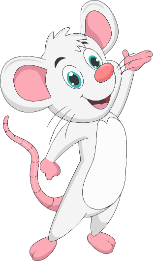 Voltar para o menu principal
Ex.
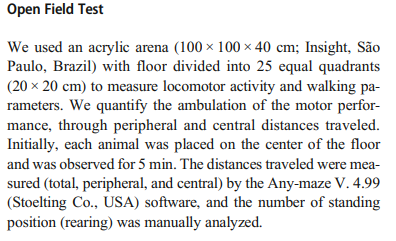 Voltar para item 9
Fernandes, 2020
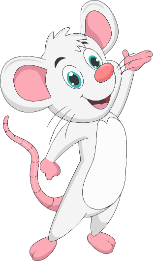 Voltar para o menu principal
Ex.
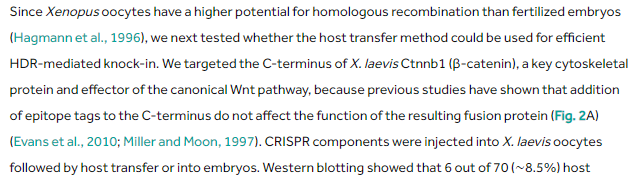 Aslan, 2017
Voltar para item 9
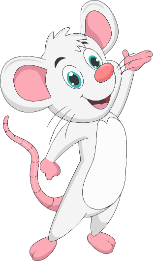 Voltar para o menu principal
Item 10 – Resultados
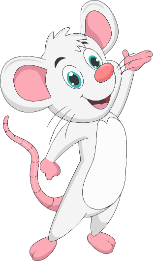 Voltar para o menu principal
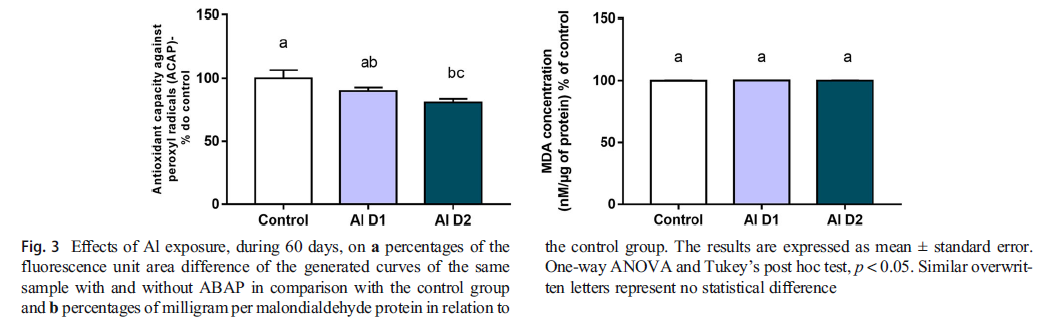 Ex.
Fernandes, 2020
Voltar para item 10
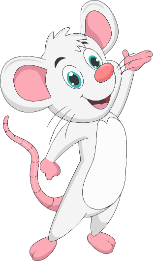 Voltar para o menu principal
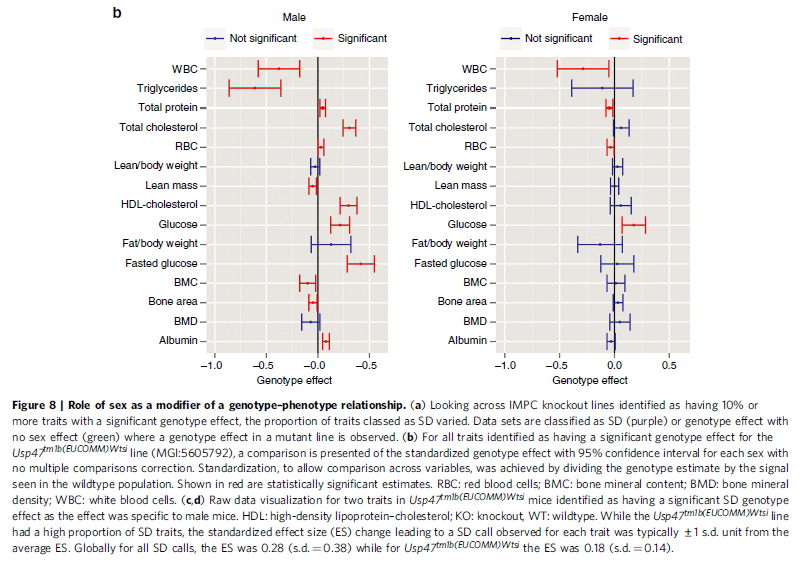 Ex.
Voltar para item 10
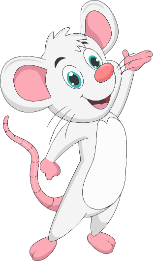 Karp, 2017
Voltar para o menu principal
Item 11 – Resumo
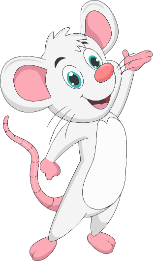 Voltar para o menu principal
Ex.
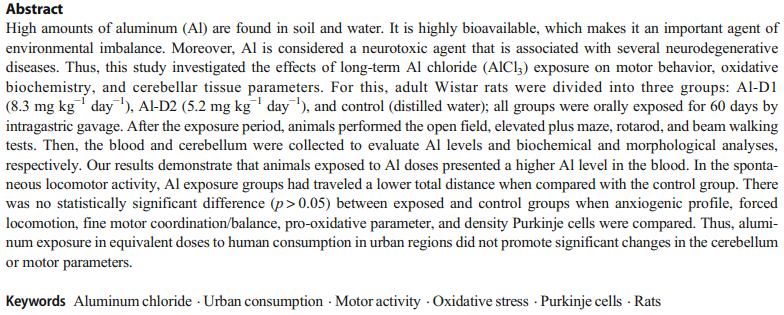 Voltar para item 11
Fernandes, 2020
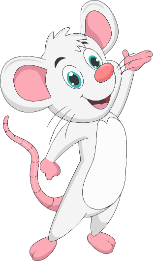 Voltar para o menu principal
Item 12 – Histórico
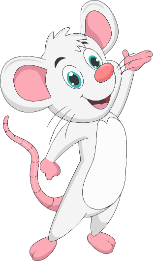 Voltar para o menu principal
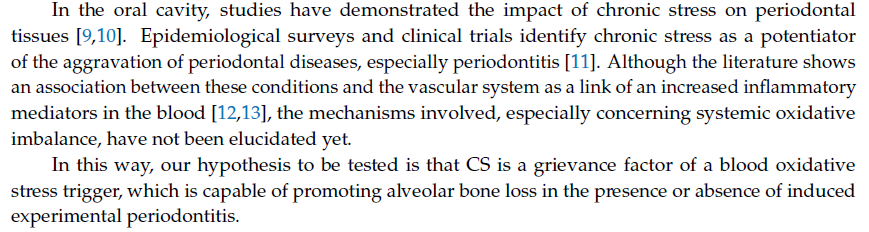 Ex.
Voltar para item 12
Castro, 2020
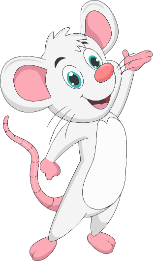 Voltar para o menu principal
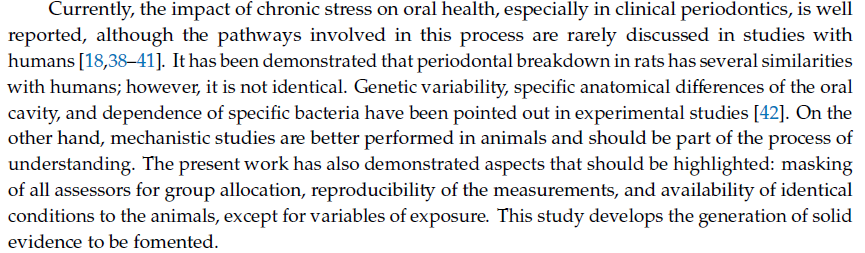 Ex.
Voltar para item 12
Castro, 2020
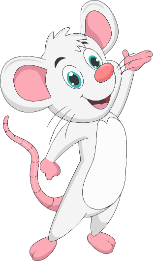 Voltar para o menu principal
Item 13 – Objetivo
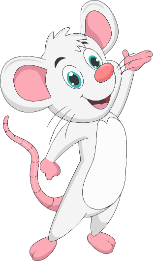 Voltar para o menu principal
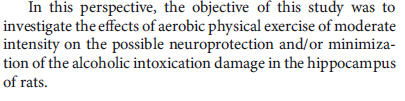 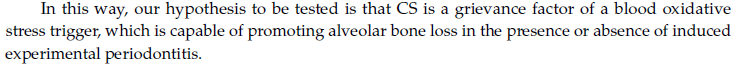 Ex.
Pamplona-Santos, 2019
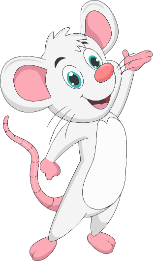 Castro, 2020
Voltar para o menu principal
Item 14 – Declaração de Ética
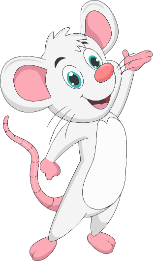 Voltar para o menu principal
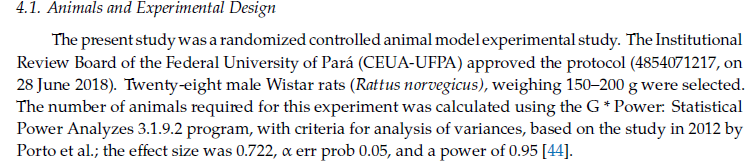 Ex.
Voltar para item 14
Castro, 2020
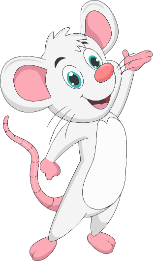 Voltar para o menu principal
Item 15 – Alojamento e Criação
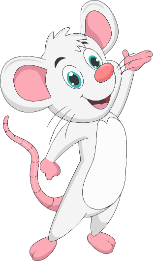 Voltar para o menu principal
Ex.
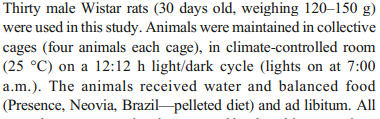 Voltar para item 15
Fernandes, 2020
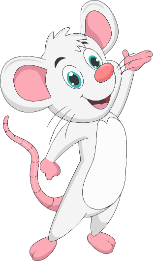 Voltar para o menu principal
Item 16 – Cuidado e monitoramento de animais
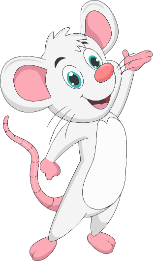 Voltar para o menu principal
Ex.
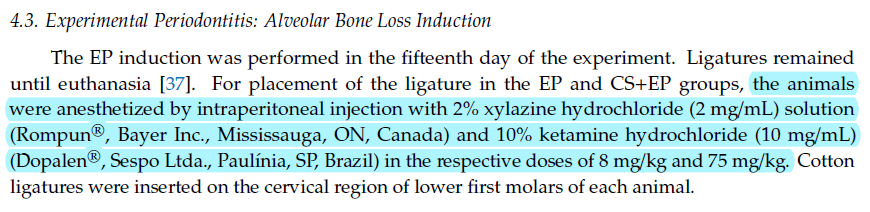 Voltar para item 16
Castro, 2020
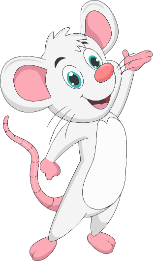 Voltar para o menu principal
Ex.
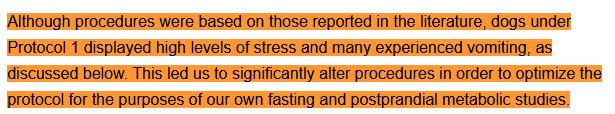 Voltar para item 16
Bellanger, 2015
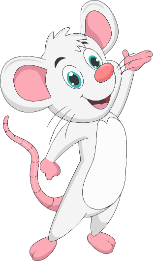 Voltar para o menu principal
Ex.
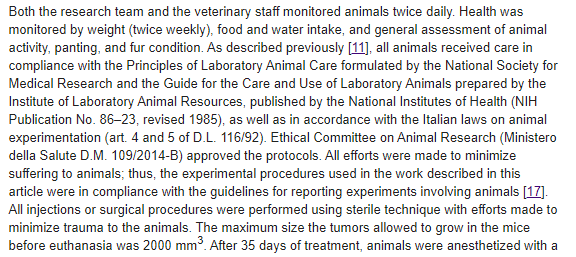 Voltar para item 16
Muscella, 2016
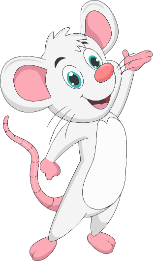 Voltar para o menu principal
Item 17 – Interpretação / implicações científicas
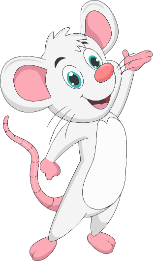 Voltar para o menu principal
Ex.
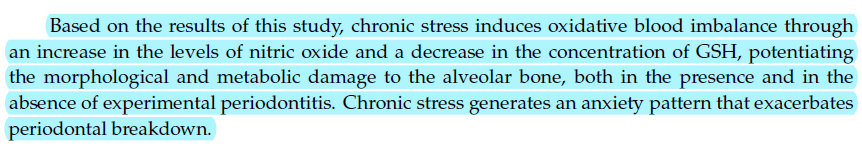 Voltar para item 17
Castro, 2020
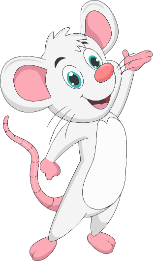 Voltar para o menu principal
Ex.
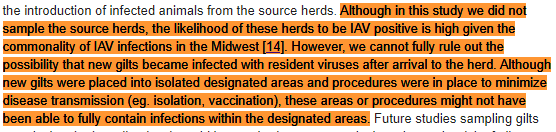 Voltar para item 17
Diaz, 2015
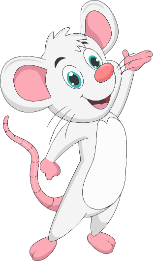 Voltar para o menu principal
Item 18 – Generalidade / tradução
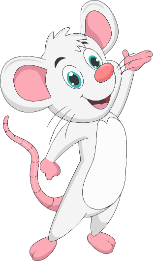 Voltar para o menu principal
Ex.
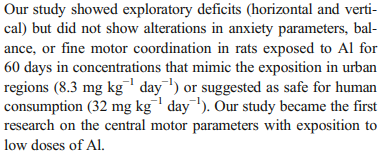 Voltar para item 18
Fernandes, 2020
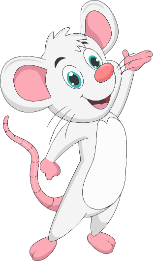 Voltar para o menu principal
Item 19 – Registro de protocolo
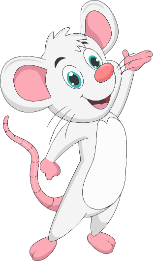 Voltar para o menu principal
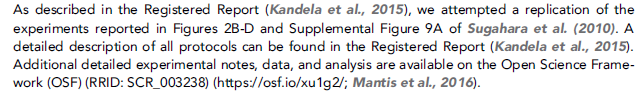 Ex.
Voltar para item 19
Martins, 2017
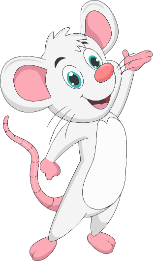 Voltar para o menu principal
Item 20 – Acesso a dados
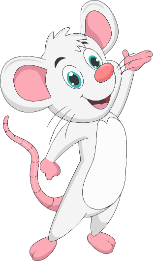 Voltar para o menu principal
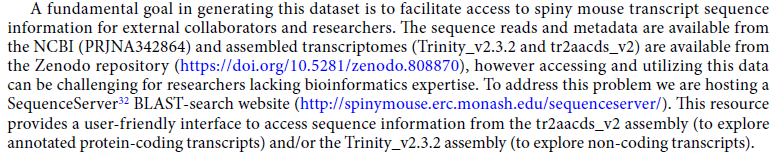 Ex.
Voltar para item 20
Manrot, 2017
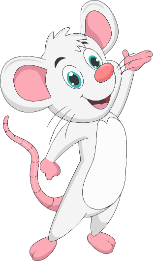 Voltar para o menu principal
Item 21 – Declaração de interesses
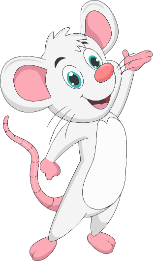 Voltar para o menu principal
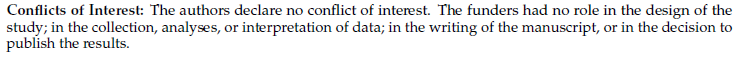 Ex.
Castro, 2020
Voltar para item 21
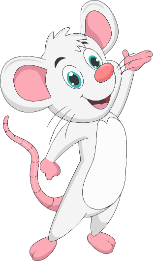 Voltar para o menu principal
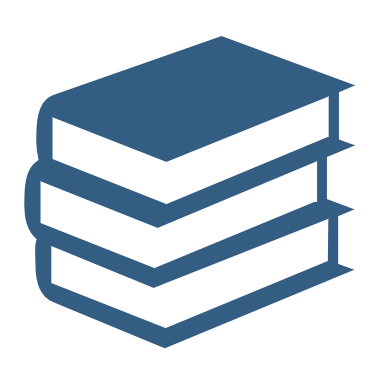 Referências Bibliográficas
Voltar para passo a passo
Referências Bibliográficas
ASLAN, Y. et al. High-efficiency non-mosaic CRISPR-mediated knock-in and indel mutation in F0 Xenopus. Development (Cambridge), v. 144, n. 15, p. 2852–2858, 1 ago. 2017. 
BELLANGER, S. et al. Experimental dog model for assessment of fasting and postprandial fatty acid metabolism: Pitfalls and feasibility. Laboratory Animals, v. 49, n. 3, p. 228–240, 1 jan. 2015. 
BREGER, L. S. et al. Influence of chronic L-DOPA treatment on immune response following allogeneic and xenogeneic graft in a rat model of Parkinson’s disease. Brain, Behavior, and Immunity, v. 61, p. 155–164, 1 mar. 2017. 
CASTIGLIONI, L. et al. Evaluation of Left Ventricle Function by Regional Fractional Area Change (RFAC) in a Mouse Model of Myocardial Infarction Secondary to Valsartan Treatment. PLOS ONE, v. 10, n. 8, p. e0135778, 20 ago. 2015. 
CASTRO, M. M. L. et al. Blood oxidative stress modulates alveolar bone loss in chronically stressed rats. International Journal of Molecular Sciences, v. 21, n. 10, p. 3728, 2 maio 2020. 
CLAUDINO, M. A. et al. Urinary Bladder Dysfunction in Transgenic Sickle Cell Disease Mice. PLOS ONE, v. 10, n. 8, p. e0133996, 4 ago. 2015. 
DIAZ, A. et al. Association between Influenza A Virus Infection and Pigs Subpopulations in Endemically Infected Breeding Herds. PLOS ONE, v. 10, n. 6, p. e0129213, 15 jun. 2015. 
EMMRICH, J. V. et al. Stage 1 Registered Report: Effect of deficient phagocytosis on neuronal survival and neurological outcome after temporary middle cerebral artery occlusion (tMCAo). F1000Research, v. 6, p. 1827, 16 maio 2018. 
FERNANDES, R. M. et al. Evaluation of Cerebellar Function and Integrity of Adult Rats After Long-Term Exposure to Aluminum at Equivalent Urban Region Consumption Concentrations. Biological Trace Element Research, v. 199, n. 4, p. 1425–1436, 1 abr. 2020. 
HSIEH, L. S. et al. Outbred CD1 mice are as suitable as inbred C57BL/6J mice in performing social tasks. Neuroscience Letters, v. 637, p. 142–147, 10 jan. 2017. 
HUANG, W. et al. Loss of microRNA-128 promotes cardiomyocyte proliferation and heart regeneration. Nature Communications, v. 9, n. 1, p. 1–16, 1 dez. 2018. 
KARP, N. A. et al. Prevalence of sexual dimorphism in mammalian phenotypic traits. Nature Communications, v. 8, n. 1, p. 21, 26 jun. 2017. 
LAMARÃO-VIEIRA, K. et al. Physical Exercise Attenuates Oxidative Stress and Morphofunctional Cerebellar Damages Induced by the Ethanol Binge Drinking Paradigm from Adolescence to Adulthood in Rats. Oxidative Medicine and Cellular Longevity, v. 2019, 2019a. 
LAMARÃO-VIEIRA, K. et al. Physical Exercise Attenuates Oxidative Stress and Morphofunctional Cerebellar Damages Induced by the Ethanol Binge Drinking Paradigm from Adolescence to Adulthood in Rats. Oxidative Medicine and Cellular Longevity, v. 2019, 2019b. 
MAMROT, J. et al. De novo transcriptome assembly for the spiny mouse (Acomys cahirinus). Scientific Reports, v. 7, n. 1, p. 1–15, 1 dez. 2017. 
MANTIS, C. et al. Replication study: Coadministration of a tumor-penetrating peptide enhances the efficacy of cancer drugs. eLife, v. 6, 19 jan. 2017. 
MUSCELLA, A. et al. In Vitro and In Vivo Antitumor Activity of [Pt(O,O′-acac)(γ-acac)(DMS)] in Malignant Pleural Mesothelioma. PLOS ONE, v. 11, n. 11, p. e0165154, 2 nov. 2016. 
PAMPLONA-SANTOS, D. et al. Aerobic physical exercise as a neuroprotector strategy for ethanol binge-drinking effects in the hippocampus and systemic redox status in rats. Oxidative Medicine and Cellular Longevity, v. 2019, 2019. 
PERCIE DU SERTID, N. et al. Reporting animal research: Explanation and elaboration for the ARRIVE guidelines 2.0. 2020. 
SENA, E. S. et al. The benefit of hypothermia in experimental ischemic stroke is not affected by pethidine. International Journal of Stroke, v. 8, n. 3, p. 180–185, 3 abr. 2013.